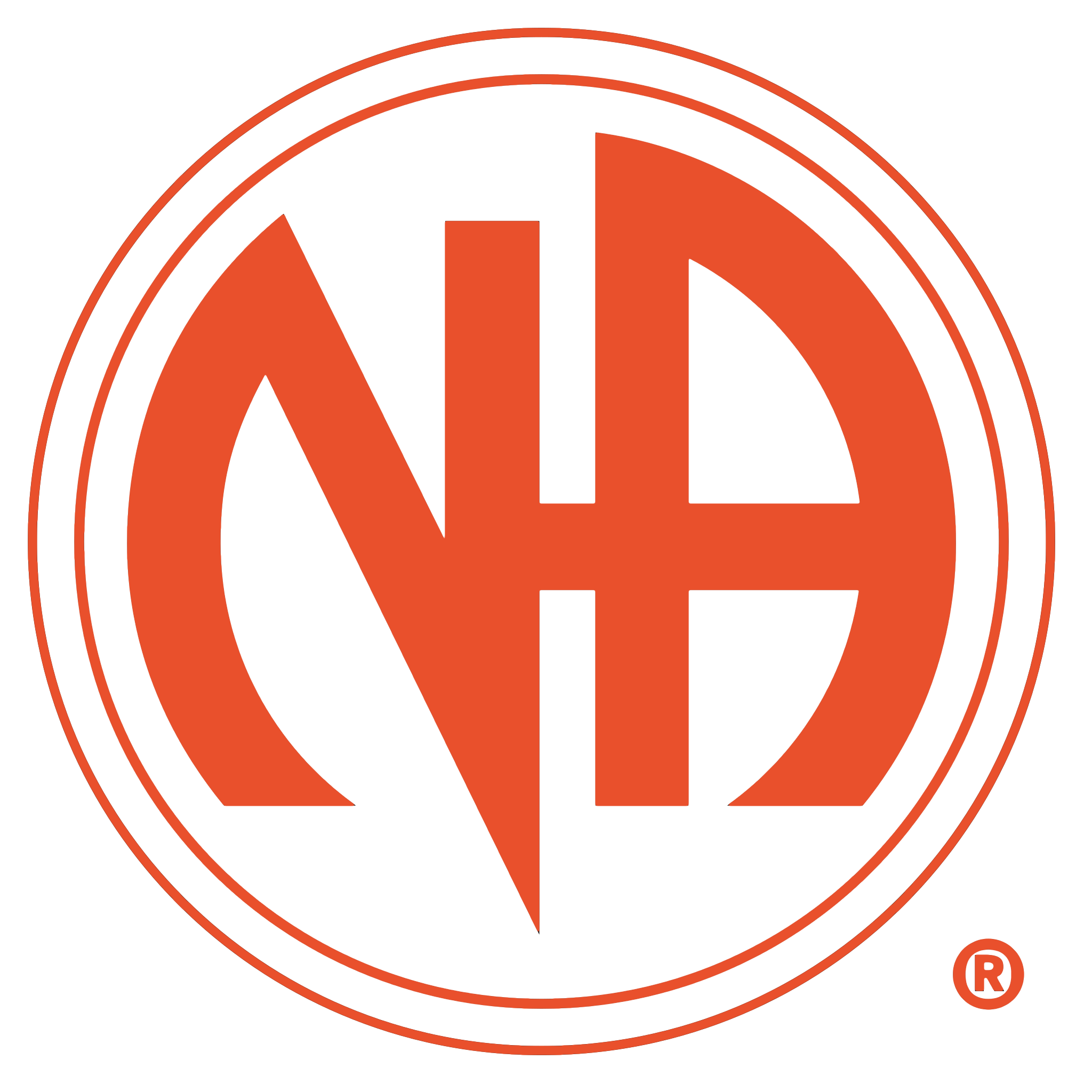 12 Concepts
12 CONCEPTS FOR NA SERVICE
Early 1950s, the 12 Steps for our personal recovery.
The 12 Traditions are designed to guide the NA groups and meet its needs.
In Tradition 9, the groups are encouraged to create a service structure.
The 12 Traditions were never intended to provide our service structure with the directions it needs to serve by.
The Twelve Concepts summarize a vast amount of experience in NA service, experience we would all do well to consider and apply wherever appropriate.
1st Concept
To fulfill our fellowship’s primary purpose, the NA groups have joined 
together to create a structure which develops, coordinates, and maintains 
services on behalf of NA as a whole.
Responsibility

The primary responsibility of an NA group is to conduct its recovery meetings. The service structure ensures that other services are fulfilled effectively without distracting the groups from their own primary purpose.
2nd Concept 
The final responsibility and authority for NA services rests with the NA groups.
Authority

The service structure must always look to the groups for support and direction. The groups have final responsibility for and authority over the service structure they have created.
3rd Concept
The NA groups delegate to the service structure the authority necessary 
to fulfill the responsibilities assigned to it.
Delegation
Delegated practical authority is not a blank check, the groups still bear 
final authority. To make this work, we must carefully select trusted servants.
4th Concept
Effective leadership is highly valued in Narcotics Anonymous. 
Leadership qualities should be carefully considered when selecting trusted 
servants.
Leadership

Leaders help us organize, focus our energy and resources, and act in unity.
Without good leaders it will be challenging, if not impossible, to achieve 
these goals.
5th Concept 
For each responsibility assigned to the service structure, 
a single point of decision and accountability should be clearly defined.
Accountability

We need to eliminate confusion about who has authority to do what. Whoever is given the authority will be held accountable for the fulfillment of that task.
6th Concept 
Group conscience is the spiritual means by which a loving God influence 
our decisions.
Spiritual Guidance

We need to bring the spiritual awakening of the Twelve Steps to bear in 
making service-related decisions. It is not, however, merely a euphemism 
for “voting” and is not itself the NA decision-making process.
7th Concept 
All members of a service body bear substantial responsibility for that 
body's decisions and should be allowed to fully participate in its decision 
making processes.
Participation

NA service is a team effort. The full participation of each member of the 
team is of great value as we seek to express the conscience of the whole.
8th Concept 
Our service structure depends on the integrity and effectiveness of our 
communications.
Communication

Regular communication is essential to the integrity and effectiveness of our services themselves.
9th Concept 
All elements of our service structure have the responsibility to 
carefully consider all viewpoints in their decision-making processes.
Open-mindedness

To check judgment, to guard against hasty or misinformed decisions, 
and to invite the sharing of new ideas, our services must consider all 
viewpoints when making plans. This is essential to the development 
of a fair, wise, balanced group conscience.
10th Concept 
Any member of a service body can petition that body for the redress of a 
personal grievance, without fear of reprisal.
Fairness

The Tenth Concept encourages us to treat each other with respect and
 provides us with a means of making amends when we wrong others.
11th Concept 
NA funds are to be used to further our primary purpose, and must be 
managed responsibly.
Finances
Responsibility

The sole absolute priority for the use of NA funds: to carry the message. 
The importance of that priority calls for total fiscal accountability. Direct 
contributions to each level of service help us to enhance accountability.
12th Concept 
In keeping with the spiritual nature of Narcotics Anonymous, our structure should always be one of service, never of government.
Service, Not Government

Within the context of the Twelve Concepts, as a body, this concept serves much the same function as Tradition Twelve in the context of the traditions. It brings our consideration of concepts for NA service back to the 
spiritual root of selfless service.
The 12 Concepts
provide our service structure with guiding principles to serve the groups.
They are not the law for NA service.
They are valid only to the extent that they prove helpful.
Brainstorming Questions
Does NA have leaders? 
What are some of the skills and personal traits we seek when selecting trusted servants? What is the real foundation of NA leadership? 
“Effective NA leadership knows not only how to serve, but when it will serve best to step aside and allow others to take over.” What is your experience in regards rotation of leadership.
Brainstorming Questions
How could clearly defining specific responsibilities help us get our services moving ahead at full speed?
Do you have clearly defined guidelines for each service task? If yes, how do you apply them?
Brainstorming Questions
How could a lack of regular communication undermine those concepts, and the integrity and effectiveness of our service structure? 
How has this effective communication - or lack of it-  affected your group? The service structure?
Brainstorming Questions
Is it important to make sure all viewpoints are considered when making service decisions? 

Do NA services make the effort they should seek out new, different viewpoints?
The full fruit of a labour of love lives in the harvest andthat always come in its right season.

From the preface of the Basic Text.
For Your Attention

Many Thanks
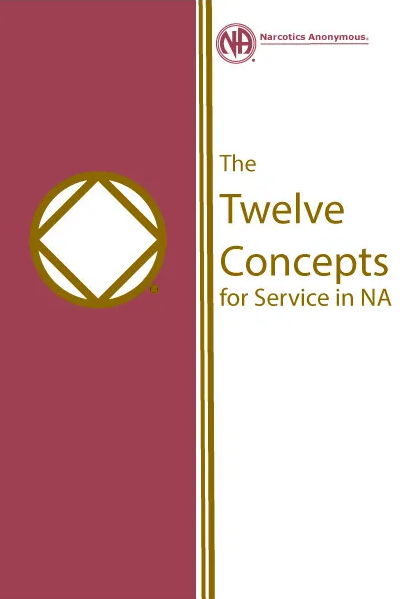 Thank you for your ongoing support.

Your FD Team.

www.edmna.org
www.na.org
fd@edmna.org